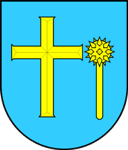 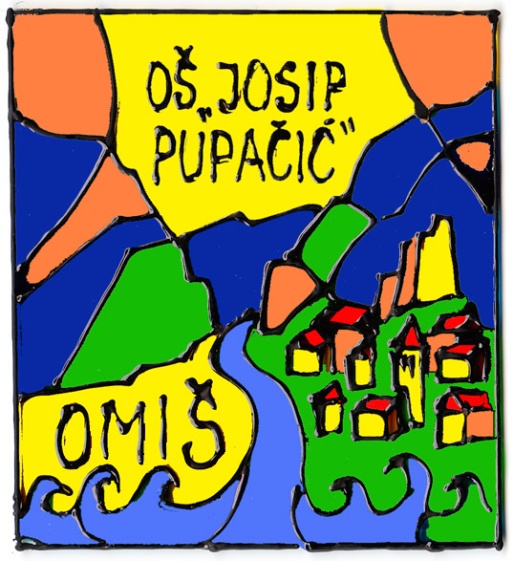 DIGITALNA PISMENOST     ključna vještina za život             u 21. stoljeću
Projekt provodi Osnovna škola „Josip Pupačić“ Omiš u partnerstvu s Gradom Omišem.

Ukupna vrijednost projekta: 307.124.,03 kn.

Projekt je sufinanciran od Zaklade “Hrvatska za djecu” u iznosu od 100.000.,00 kn.

Vrijeme trajanja: 14 mjeseci.
SVRHA
Opismenjavanje učenika u razrednoj nastavi od 1. do 4. razreda i posebnom razrednom odjelu koji nisu uključeni u sustav informatičke i medijske pismenosti.

Razvoj digitalnih kompetencija putem primjene web alata u redovnom nastavnom procesu.

Aktivnija uloga u učenju, bolje razumijevanje kao i primjenjivanje obrazovnih sadržaja na inovativan i kreativan način.
PROVEDBA PROJEKTA:
instalacija bežićnog interneta u zgradi Punta Sole 

nabava i postavljanje opreme (30 tableta, 10 projektora)

edukacija nositelja odgojno-obrazovnog procesa

radionice za roditelje

primjena web alata u redovnom nastavnom procesu.
PRIMARNI I SEKUNDARNI CILJEVI

Primarni ciljevi:
razviti i unaprijediti digitalne kompetencije učenika razredne nastave
razviti  digitalnu kompetenciju učenika s teškoćama u razvoju
educirati nositelje odgojno- obrazovnog procesa za korištenje tehnologije na području e-učenja
unaprijediti suradnju s roditeljima uključivanjem u odgojno- obrazovni proces kroz radionice.
Sekundarni ciljevi:
suradnja s drugim školama na nacionalnoj i europskoj razini na zajedničkim e-projektima, podizanje europske prepoznatljivosti škole i digitalne zrelosti uključivanjem na platformu e-Twining, koja je namijenjena međunarodnoj suradnji i usavršavanju učitelja, te aktivnom uključivanju učenika u provođenje e-projekta sa svrhom razvoja njihovih digitalnih i ostalih ključnih kompetencija
osposobljavanje učitelja predmetne nastave kako bi se rad nastavio dalje.
CILJANA SKUPINA: 
direktni utjecaj: 451 učenik koji pohađa razrednu nastavu od 1. do 4. razreda, u dobi od 7 do 10 godina starosti. Od navedenog broja troje je djece s teškoćama u razvoju
indirektno će u projekt biti uključeno 500 učenika predmetne nastave
30 učitelja razredne i predmetne nastave
roditelji učenika razredne nastave.
KRAJNJI KORISNICI:
djeca- koja će kroz projekt razviti ključna znanja, vještine i stavove, poglavito: IKT kompetencije, komunikacijske i socijalne vještine, medijsku pismenost, kritičko razmišljanje, timski duh, poduzetništvo
nositelji odgojno- obrazovnog procesa koji će nakon završene edukacije biti zaduženi za implementaciju web alata u redovni nastavni proces
roditelji koji pohađanjem radionica uče kako djeci u obiteljskom okruženju omogućiti pozitivan susret s medijskim sadržajima i nastavak korištenja suvremenih tehnologija u učenju i osmišljavanju slobodnog vremena, ali i kako djecu zaštititi od elektroničkog nasilja i potencijalno štetnih sadržaja.